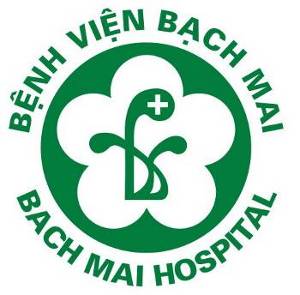 TRƯỜNG CAO ĐẲNG Y TẾ BẠCH MAI
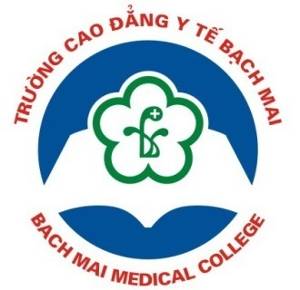 KỸ THUẬT XÁC ĐỊNH  LƯỢNG DỊCH VÀO RA CỦA CƠ THỂ, PHƯƠNG PHÁP LẤY NƯỚC TIỂU 24H Mã bài: MĐ5.19
CHUẨN ĐẦU RA BÀI HỌC/ MỤC TIÊU BÀI HỌC
Vận dụng kiến thức về sinh lý, mục đích, chỉ định, dấu hiệu bất thường để theo dõi dịch vào ra của cơ thể (CĐRMĐ 5).
Thiết lập được môi trường chăm sóc người bệnh an toàn trong các tình huống dạy học cụ thể (CĐRMĐ 2).
Thực hiện được kỹ thuật theo dõi lượng dịch vào ra của cơ thể theo đúng quy trình trong tình huống cụ thể (CĐRMĐ 1,2,3,4,5).
Thể hiện được thái độ ân cần khi giao tiếp, tôn trọng người bệnh và người nhà trong các tình huống dạy học cụ thể tại các phòng thực hành (CĐRMĐ 5).
Thể hiện được tính tích cực trong học tập. Có khả năng độc lập và phối hợp tốt trong làm việc nhóm. Quản lý thời gian, tự tin phát biểu trong môi trường học tập. (CĐRMĐ 6).
NỘI DUNG
I. XÁC ĐỊNH  LƯỢNG DỊCH VÀO RA CỦA CƠ THỂ
II. CÁCH LẤY NƯỚC TIỂU LÀM XÉT NGHIỆM 24 H
III. LƯỢNG GIÁ
TÌNH HUỐNG LÂM SÀNG
Người bệnh Nguyễn Văn A sinh năm 1973
 GS1 phòng 102. Phòng khám cấp cứu.
  Lý do vào viện: khát nước nhiều, cảm thấy  chóng mặt
  Chuẩn đoán: Tiêu chảy
Trình bày sản phẩm tự học của SV
Nhóm 1:
1. Người bệnh qua tình huống trên khát nước nhiều có làm thay đổi cơ thể khi mất cân bằng dịch không? Giải thích tại sao?
Nhóm 2:
2.  Nhận định tình trạng thiếu dịch của NB qua tình huống trên? Tiến hành đo lượng dịch vào ra trên NB này giải thích tại sao? NB A có thể được bù dịch qua đường nào? Đánh giá tình trạng NB sau khi đã được bù dịch?
i. ĐO LƯỢNG DỊCH VÀO RA
1. Thay đổi cơ thể khi mất cân bằng dịch:
1.1.  Thay đổi trạng thái tinh thần
1.2.  Thay đổi chức năng sinh lý: 
+  Hô hấp: ứ dịch oxy giảm, khó thở, nghe phổi có ran nổ 
+  Tuần hoàn: ứ dịch, M rõ nẩy mạnh, thiếu dịch, M nhanh 
     yếu, RLNT khi có rối loạn K+ , Ca+, Mg+
 +  Mô: Đàn hồi da, dấu véo da, da khô, thay đổi trương lực cơ….
1.3. Ảnh hưởng lên đời sống hàng ngày: Suy giảm hoạt động , vận động khó khăn
i. ĐO LƯỢNG DỊCH VÀO RA
Chỉ định 
+  Nước tiểu bất thường
+  Mất dịch qua dẫn lưu bụng, nôn
+  Có chỉ định truyền dịch
+ NB có bệnh lý ảnh hưởng tới vấn đề điện giải
+ Sau mổ trấn thương
i. ĐO LƯỢNG DỊCH VÀO RA
3. Theo dõi dịch vào ra
3.1.  Dịch vào 
Qua đường miệng: thức ăn, uống (kể cả qua dạ dày, ruột)
Qua đường máu: dịch truyền, thuốc tiêm tĩnh mạch, sản phẩm máu
3.2. Dịch ra
Nước tiểu, dịch phân, chất nôn, dịch dẫn lưu, vết thương
Trường hợp khó ước lượng nên cân mỗi ngày để so sánh
I. ĐO LƯỢNG DỊCH VÀO RA
4. Lưu ý: 
Nước tiểu: < 30ml/ giờ, suy giảm chức năng thận, thiếu dịch
Nếu dịch ra (nước tiểu) giảm kèm cân nặng tăng: ứ dịch trong cơ thể 
Nếu nước tiểu giảm kèm theo giảm cân bất thình lình thường do thiếu dịch
Tình huống 2
NB Nguyễn Văn B sinh năm 1965 GS3 phòng 102. 
Chẩn đoán hội chứng thận hư 
Có chỉ định đo nước tiểu định 24h.
Trình bày sản phẩm tự học của SV
Nhóm 3:
1. Người bệnh qua tình huống trên khát nước nhiều có làm thay đổi cơ thể khi mất cân bằng dịch không? Giải thích tại sao?
Nhóm 4:
2. Nhận định tình trạng thiếu dịch của NB qua tình huống trên? Tiến hành đo lượng dịch vào ra trên NB này giải thích tại sao? NB A có thể được bù dịch qua đường nào? Đánh giá tình trạng NB sau khi đã được bù dịch?
II. CÁCH LẤY NƯỚC TIỂU 24 GIỜ ĐỂ LÀM XÉT NGHIỆM
1. Chỉ định: 
  -   Định lượng protein niệu 24h, glucose niệu/24h.  -   Creatinin niệu/24h để tính mức lọc cầu thận.  -   Quản lý chế độ ăn, uống nước một số bệnh
      lý (dựa vào số lượng nước tiểu 24h) để đưa
      lượng nước vào phù hợp.
II. CÁCH LẤY NƯỚC TIỂU 24 GIỜ ĐỂ LÀM XÉT NGHIỆM
2. Nguyên tắc:
- Dặn NB lấy đủ nước tiểu trong 24h kể cả lúc đi đại tiện.
-  Phải có hóa chất để giữ nước tiểu khỏi hỏng 
    (Acid  chlohydric 1%)
-  Dụng cụ để tiến hành thủ thuật phải đủ (phải sạch)
-  Phải lắc đều nước tiểu 24 h (tổng cộng số lượng)
II. CÁCH LẤY NƯỚC TIỂU 24 GIỜ ĐỂ LÀM XÉT NGHIỆM
3. Tiến hành kỹ thuật:
 Vệ sinh sạch BPSD- tiết niệu,
 Bô sạch có nắp đậy. Tráng 5ml dung dịch HCl đậm đặc sát khuẩn 
6 h sáng đái bỏ đi, bắt đầu ghi thời gian. 
NB  phù: lượng nước uống  bằng lượng nước tiểu 24h +500ml
Không phù: NB uống khoảng 2 lít
II. CÁCH LẤY NƯỚC TIỂU 24 GIỜ ĐỂ LÀM XÉT NGHIỆM
3. Tiến hành kỹ thuật:
NB  đi tiểu vào bô cả ngày, đêm, gom cả nước  tiểu lúc NB đi đại tiện, đi tiểu khi tắm
6 h sáng hôm sau đi tiểu lần cuối cùng vào bô
Đo số lượng nước tiểu trong bô (Vnước tiểu 24h), ghi vào giấy XN và BÁ
Lấy 10 ml đưa đến phòng XN.
II. ĐO LƯỢNG DỊCH VÀO RA
5. Nhận định NB thiếu dịch:
Số lượng dịch nhập qua chế độ ăn uống?
Cảm giác khát? Uống nhiều? Số lượng nước tiểu
Bệnh mãn tính: nôn, tiêu chảy, suy thận mãn, suy tim…
Dùng thuốc: insulin, lợi tiểu
Cân nặng, dùng cân giường cho NB đi đứng khó khăn
DHST, số lượng dịch vào ra, độ đàn hồi da
II. ĐO LƯỢNG DỊCH VÀO RA
Can thiệp:
Duy trì dịch đường miệng, qua sonde dạ dày
 Hạn chế tim mạch, suy thận.
 Truyền dịch theo chỉ định lượng dịch vào ra 
 Nhận định NB: Tri giác DHST, cân nặng, da niêm mạc
Lượng giá:
DHST 
Cân nặng không  thay đổi mỗi ngày
Tình trạng tri giác cải thiện
 Đàn hồi da trở về bình thường 
 XNO liên quan ổn định
III. LƯỢNG GIÁ
Câu 1: Các trường hợp cần theo dõi dịch vào ra, ngoại trừ:
Các bệnh lý về thận
NB đang mang các ống dẫn lưu
NB đang được dùng thuốc qua lòng mạch
NB đang dùng thuốc qua đường uống
NB shock nặng 
Đáp án: D
iiI. LƯỢNG GIÁ
Câu 2: Dịch vào gồm các loại sau, ngoại trừ:         A. Dịch truyền 
         B. Thuốc tiêm 
         C. Nước uống 
         D. Nước canh 
         E. Dịch dạ dày
Đáp án:  E
III. LƯỢNG GIÁ
Câu 3: Dịch xuất ngoại trừ gồm: 
         A. Mồ hôi 
         B. Dịch nôn ói 
         C. Nước tiểu 
         D. Dịch qua ống dẫn lưu
         E. Nước bọt 
 Đáp án: E
iiI. LƯỢNG GIÁ
Câu 4: Giảm cân nhanh thường do mất dịch: 
Giảm 1kg tương đương 1 lít dịch 
Giảm 1kg tương đương 1,2 lít dịch 
Giảm 1kg tương đương 1,3 lít dịch
Giảm 1kg tương đương 1,5 lít dịch 
Không xác định được. 
Đáp án:  A
CẢM ƠN SỰ CHÚ Ý LẮNG NGHE CỦA CÁC EM